Goals Infographics
Here is where your presentation begins
Goals Infographics
Mercury
Mars
Mercury is the closest planet to the Sun and the smallest one
Despite being red, Mars is a cold place. The planet is full of iron
Venus
Jupiter
Venus has a beautiful name and is the second planet from the Sun
Jupiter is a gas giant and the biggest planet in the Solar System
Goals Infographics
Jupiter is the fifth planet from the Sun and the largest of them all
Venus is the second planet from the Sun. It is named after the goddess
Neptune is the eighth and farthest known planet in the Solar System
Mercury is the smallest and closest planet to the Sun in the Solar System
Goals Infographics
Saturn
Jupiter
Venus
Mercury
Saturn is a gas giant made of hydrogen and helium
Jupiter is a gas giant and the biggest planet of them all
Venus has a beautiful name and is the second planet
Planet Mercury is the smallest object in the Solar System
02
03
04
01
Goals Infographics
Neptune
Venus
Mars
Mercury
Goal 01
Neptune is the farthest planet from the Sun and a gas giant
Venus has a beautiful nameand is the second planet
Despite being red, Mars is a cold place full of iron red dust
Mercury is the closest planet to the Sun and the smallest one
Goal 02
Goal 03
Goal 03
Goals Infographics
Goals Infographics
Mercury is the closest planetto the Sun and the smallest one
Mercury
Neptune is the farthest planetfrom the Sun and a gas giant
Neptune
Venus has a nice name and isthe second planet from the Sun
Venus
Despite being red, Mars is a
cold place full or iron dust
Mars
Goals Infographics
Mercury
Mercury is the smallest planet in the Solar System
Jupiter
Jupiter is a gas giant and the biggest planet
Neptune
Neptune is the farthest planet in the Solar System
Venus
Venus has a beautiful name and is the second planet
Mars
Despite being red, Mars is a cold place full of iron dust
Goals Infographics
Mercury
Neptune
Mercury is the closest planet to the Sun and the smallest one
Neptune is the farthest planet from the Sun and the fourth-largest
Mars
Earth
Despite being red, Mars is a cold place. The planet is full of iron
Earth is the third planet from the Sun and the only one that harbors life
Venus
Jupiter
Venus has a beautiful name and is the second planet from the Sun
Jupiter is a gas giant and the biggest planet in the Solar System
Goals Infographics
Jupiter is the fifth planet from the Sun and the largest one
Jupiter
01
Venus is the second planet from the Sun. It has a beautiful name
Venus
02
Planet Neptune is the eighth and farthest object in the Solar System
Neptune
03
Mercury is the smallest and innermost planet of them all
Mercury
04
Goals Infographics
Mercury is the smallest and innermost planet
Mercury
Planet Neptune is the eighth and farthest object
Neptune
Despite being red Mars is a very cold place full of iron dust
Mars
Venus is the second planet from the Sun and has a nice name
Venus
Goals Infographics
Mercury
Neptune
Mercury is the closest planet to the Sun and the smallest one
Neptune is the farthest planet from the Sun and the fourth-largest one
Mars
Earth
Despite being red, Mars is a cold place. The planet is full of iron dust
Earth is the third planet from the Sun and the only one that harbors life
Venus
Jupiter
Venus has a beautiful name and is the second planet from the Sun
Jupiter is a gas giant and the biggest planet in the Solar System
Goals Infographics
Jupiter
Jupiter is the fifth planet from the Sun and the largest
Venus
GOALS
Venus is the second planet from the Sun. It has a beautiful name
Neptune
Planet Neptune is the eighth and farthest object in the Solar System
Mercury
Mercury is the smallest and innermost planet of them all
Goals Infographics
Neptune is the farthest planetfrom the Sun and a gas giant
Neptune
Mercury is the closest planet tothe Sun and the smallest one
Mercury
Despite being red, Mars is a very cold place full of iron dust
Mars
Goals Infographics
Saturn
Jupiter
Venus
Mercury
Saturn is a gas giant made of hydrogen and helium
Jupiter is a gas giant and the biggest planet of them all
Venus has a beautiful name and is the second planet
Planet Mercury is the smallest object in the Solar System
Goals Infographics
Mercury
Neptune
Mercury is the closest planet to the Sun and the smallest one in the Solar System
Neptune is the farthest planet from the Sun and also the fourth largest
Mars
Earth
Despite being red, Mars is a very cold place. The planet is full of red iron dust
Earth is the third planet from the Sun and the only one that harbors life
Goals Infographics
Neptune
Venus
Mars
Mercury
Goal 01
Neptune is the farthest planet from the Sun and a gas giant
Venus has a beautiful nameand is the second planet
Despite being red, Mars is a cold place full of iron red dust
Mercury is the closest planet to the Sun and the smallest one
Goal 02
Goal 03
Goal 04
Goals infographics
Mercury
Neptune
Mercury is the closest planet to the Sun and the smallest one in the Solar System
Neptune is the farthest planet from the Sun and also the fourth largest one
Mars
Earth
Despite being red, Mars is a very cold place. The planet is full of iron oxide dust
Earth is the third planet from the Sun and the only one that harbors life
Goals Infographics
Objectives
Strategy
Measures
Tactics
GOALS
Goals Infographics
Saturn
Jupiter
Venus
Mercury
Saturn is a gas giant made of hydrogen and helium
Jupiter is a gas giant and the biggest planet
Venus has a beautiful name and is the second planet
Planet Mercury is the smallest object in the Solar System
Goals Infographics
Mercury
Neptune
Mercury is the closest planet to the Sun and the smallest one in the Solar System
Neptune is the farthest planet from the Sun and also the fourth largest one
Mars
Earth
Despite being red, Mars is a very cold place. The planet is full of red iron oxide dust
Earth is the third planet from the Sun and the only one that harbors life
Goals Infographics
Mercury is the closest planet to the Sun and the smallest one
01
Mercury
Venus has a beautiful name and is the second planet from the Sun
02
FOUR
GOALS
Venus
Jupiter is a gas giant and the biggest planet in the Solar System
03
Jupiter
Yes, this is the ringed one. It’s a gas giant, composed of hydrogen
04
Saturn
Goals Infographics
Mars
Earth
Venus
Mercury
01
Despite being red, Mars is a cold place full of iron dust. It was named after the God
Earth is the third planet from the Sun and the only known one that harbors life
Venus has a beautiful name and is the second planet in the Solar System
Mercury is the closest planet to the Sun and the smallest one in the Solar System
02
03
04
Goals Infographics
Mercury
Neptune
Mercury is the closest planet to the Sun and the smallest one in the Solar System
Neptune is the farthest planet from the Sun and also the fourth largest
Mars
Earth
Despite being red, Mars is a very cold place. The planet is full of red iron dust
Earth is the third planet from the Sun and the only one that harbors life
Goals Infographics
Venus has a beautiful name and is the second planet in the Solar System. It’s terribly hot—even hotter than Mercury—and its atmosphere is extremely poisonous
Saturn
Jupiter
Venus
Mercury
Saturn is a gas giant made of hydrogen and helium
Jupiter is a gas giant and the biggest planet in the System
Venus has a beautiful name and is the second planet
Planet Mercury is the smallest object in the Solar System
Goal
Step 03
Step 02
Step 01
Goals Infographics
Saturn
Saturn is a gas giant made of hydrogen and helium
Mercury
Mercury is the smallest planet in the Solar System
Jupiter
Jupiter is the fifth planet and also the biggest one
Neptune
Neptune is the farthest planet in the Solar System
Venus
Planet Venus has a beautiful name and is the 2nd
Mars
Despite being red, Mars is a cold place full of iron
Goals Infographics
Mercury
Neptune
Mercury is the closest planet to the Sun and the smallest one in the Solar System
Neptune is the farthest planet from the Sun and also the fourth largest
Mars
Earth
Despite being red, Mars is a very cold place. The planet is full of red iron dust
Earth is the third planet from the Sun and the only one that harbors life
Goals Infographics
Jupiter
Mercury
Jupiter is a gas giant and also the biggest planet
Mercury is the closest planet to the Sun
Mars
Venus
Despite being red Mars is a cold place full of iron
Venus has a beautiful name and is the second
Neptune
Earth
Neptune is the farthest planet from the Sun
Earth is the only planet that harbors life
Goals Infographics
GOALS
Key Performance Indicator (KPI)
Jupiter
Jupiter is a gas giant and the biggest planet in the Solar System
Saturn
Yes, this is the ringed one. It’s a gas giant, composed of hydrogen
Neptune
Neptune is the farthest planet from the Sun and the fourth-largest
Venus
Venus has a beautiful name and is the second planet from the Sun
Mars
Despite being red, Mars is a cold place. The planet is full of iron dust
Goals Infographics
Mars
Jupiter
Mercury
Venus
Despite being red Mars is a very cold place full of iron oxide dust
Jupiter is a gas giantand the biggest planetof them all
Mercury is the closest planet to the Sun and the smallest one
Venus has a beautiful name and is the second in the Solar System
Goals Infographics
Mercury is the smallest and innermost planet of them all
Mercury
Planet Neptune is the eighth and farthest object of them all
Neptune
Despite being red Mars is a very cold place full of iron dust
Mars
Venus is the second planet from the Sun and has a nice name
Venus
Jupiter is the fifth planet from the Sun and the biggest one
Jupiter
Infographics
You can add and edit some infographics to your presentation to show your data in a visual way.
Choose your favourite infographic and insert it in your presentation using Ctrl C + Ctrl V or Cmd C + Cmd V in Mac.
Select one of the parts and ungroup it by right-clicking and choosing “Ungroup”. 
Change the color by clicking on the paint bucket. 
Then resize the element by clicking and dragging one of the square-shaped points of its bounding box (the cursor should look like a double-headed arrow). Remember to hold Shift while dragging to keep the proportions.
Group the elements again by selecting them, right-clicking and choosing “Group”.
Repeat the steps above with the other parts and when you’re done editing, copy the end result and paste it into your presentation.
Remember to choose the “Keep source formatting” option so that it keeps the design. For more info, please visit greatppt.com.
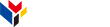 www.greatppt.com
Free Templates and Themes
Create beautiful presentations in minutes